التجربة الخامسة
الصابون
ما هو الصابون
صابون هو ملح الصوديوم أو ملح البوتاسيوم لسلسلة طويلة من الأحماض الدهنية. الأحماض الدهنية عادة ما تحتوي على 12 إلى 18 ذرة كربون. مصدر الأحماض الدهنية إما من الدهون الحيوانية أو النباتية التي هي استرات الأحماض الكربوكسيلية. كيميائيا، وتسمى هذه الدهون والزيوت بالدهون الثلاثية.
يتكون الصابون الصلب عادة من أملاح الصوديوم للأحماض الدهنية، في حين تتكون الصابون السائل من أملاح البوتاسيوم للأحماض الدهنية. الصابون مثل يتكون من نهاية غير القطبية (السلسلة الهيدروكربونية من الأحماض الدهنية) ونهاية القطبية (على الكربوكسيل الأيونية).
ولأن "النظير يذوب النظير فان النهاية غير القطبية (hydrophobic أو الجزء الكاره للماء) لجزيء الصابون يمكن أن يذوب الأوساخ الدهنية، ونهاية القطبية أو الأيونية (hydrophilic أو الجزء المحب للماء) لجزيء الصابون ينجذب إلى جزيئات الماء وبالتالي، سيتم تنظيف الأوساخ من على السطح وتبقى معلقة في الماء.
معامل الاستحلاب
وهي مادة تستخدم لتفريق السائل (جزيئات الزيت) في شكل الجسيمات العالقة أو قطرات في سائل آخر (جزيئات الماء) والصابون هنا يعمل كعامل استحلاب. معاملة الدهون أو الزيوت مع القواعد القوية مثل الغسول (هيدروكسيد الصوديوم) أو البوتاس (KOH) يسبب الخضوع لعملية التحلل (التصوبن) لتكوين  glycerol وملح الحامض الشحمي طويل السلسلة (الصابون). الدهون والزيوت الأكثر شيوعا في تحضير الصابون هي شحم الخنزير والشحم الحيواني من مصادر حيوانية وجوز الهند والنخيل وزيت الزيتون من المصادر النباتية.
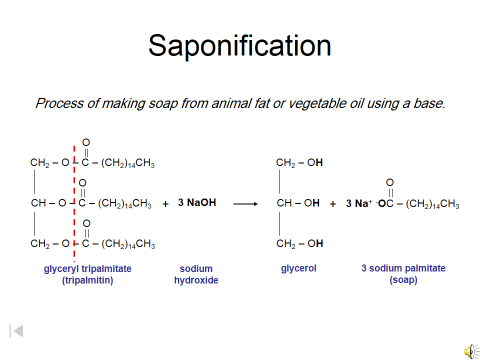 ملاحظة مهمة
اذا كان الحامض الشحمي يحتوي على 12 إلى 18 ذرة كربون ومشبع فالأستر يكون صلب في درجة حرارة الغرفة ويصنف كشحم أما إذا كان الحامض الشحمي يحتوي على 12 إلى 18 ذرة كربون وغير مشبع (أي يحتوي على أصرة مزدوجة واحدة أو أكثر) فالأستر يكون سائلا في درجة حرارة الغرفة ويصنف كزيت.
طريقة العمل
1-ضع 46 مل من الزيت في بيكر سعة 500 مل.
2-اضف 20 مل من Ethanol الى الزيت.
3-اضف مع التحريك باستخدام محرك زجاجي الى المزيج 40 مل من محلول هيدروكسيد الصوديوم تركيزه 25%.
4-سخن المزيج في حمام مائي لمدة 30 دقيقة.
5-برد المزيج الى درجة حرارة 20 مئوي باستخدام حمام مائي بارد ثم اضف الى المزيج 300 مل من محلول كلوريد الصوديوم المشبع لترسيب الصابون.
6-استمر بالتحريك حتى تلاحظ بان كثافة المحلول قد زادت وتكون الصابون.
7-اضف 5 قطرات من العطور مع التحريك الجيد ثم رشح المحلول والراسب المتكون لديك هو الصابون.
الحسابات
المدرس المساعد
اسراء ناجي كاظم